Year 8 Theta Unit 2
Volume of Cubes and Cuboids
Surface Area of Cubes and Cuboids
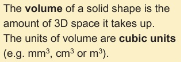 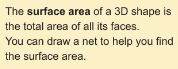 Area of a Triangle
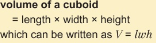 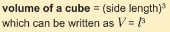 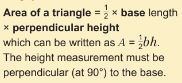 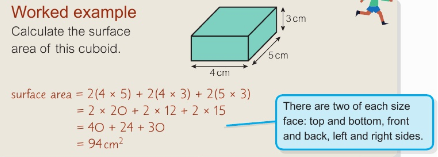 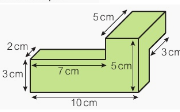 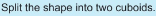 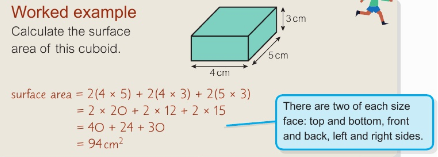 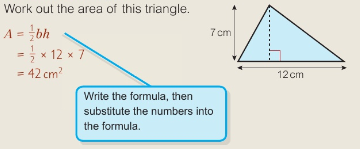 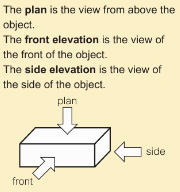 3D Shapes
Problems and Measures
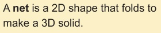 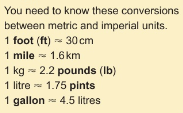 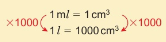 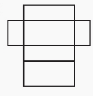 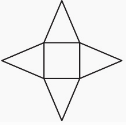 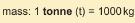 Area of Parallelogram and Trapezium
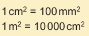 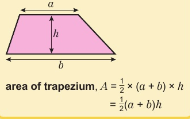 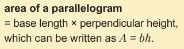 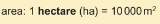 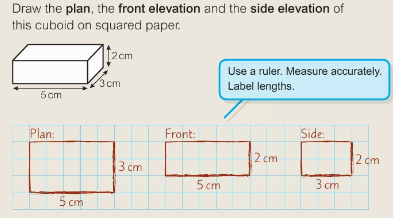 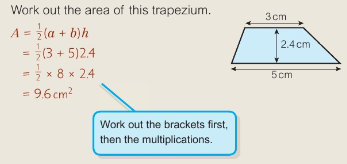